Qari mill-Ktieb tal- 
Profeta Ġona
Ġona 3, 1-10
F’dak iż-żmien, il-kelma tal-Mulej għat-tieni darba waslet lil Ġona u qallu:
“Qum, mur f’Ninwe’ 
il-belt il-kbira, 
u xandrilha li ngħidlek jien.”
U Ġona qam u mar
f’Ninwè kif qallu l-Mulej.
Issa Ninwè kienet belt
kbira għall-aħħar, trid tlitt ijiem biex timxiha.
Ġona, kif daħal il-belt, beda ġurnata mixi, ixandar u jgħid:
“Erbgħin jum ieħor, u Ninwè ssir ħerba.”
In-nies ta’ Ninwè emmnu f’Alla, nedew sawma u libsu x-xkejjer, mill-kbir
saż-żgħir. L’aħbar waslet għand is-sultan ta’ Ninwè, 
u qam minn fuq it-tron tiegħu, neħħa minn fuqu 
l-mantell tiegħu, inkesa bi
xkora, u ntasab fuq 
l-irmied. 
U ħarġu jxandru  u jgħidu f’Ninwè:
“B’digriet tas-sultan u 
tal-kbarat tiegħu: La nies, la annimali, la bhejjem 
u lanqas merħliet, ħadd 
m’għandu jduq xejn,
u la jirgħu u lanqas
jixorbu ilma. U jinksew bi xkejjer, kemm 
il-bnedmin u kemm 
l-annimali jgħajtu
b’qawwa lejn Alla, u kull wieħed jerġa’ lura minn triqtu l-ħażina u mill-ħsara li għamel b’idejh.
Min jaf jekk Alla jibdilux u jisgħobx bih, u jdur 
mill-korla mixgħula tiegħu, u aħna ma nintilfux!”
U Alla ra x’għamlu, kif reġgħu lura minn triqthom
il-ħażina. U Alla raġa’ bdielu mid-deni li qal li kien se jagħmlilhom, u ma għamlux.
Il-Kelma tal-MulejR:/ Irroddu ħajr lil Alla
Salm Responsorjali
R:/ Jekk tal-ħtijiet int tagħati kas, Mulej, min jista’ jżomm sħiħ?
Minn qiegħ l-art insejjaħlek, Mulej:
isma’, Sidi, 
il-leħen tiegħi!
Ħa jkunu widnejk miftuħa,
jiena u nitolbok 
bil-ħniena.
R:/ Jekk tal-ħtijiet int tagħati kas, Mulej, 
min jista’ jżomm sħiħ?
Jekk tal-ħtijiet int tagħti kas, Mulej, Sidi, 
min jista’ jżomm sħiħ?
Imma għandek hemm 
il-maħfra,
biex hekk inqimuk 
fil-biża’ tiegħek.
R:/ Jekk tal-ħtijiet int tagħati kas, Mulej, 
min jista’ jżomm sħiħ?
Jistenna Iżrael lill-Mulej!
Għax għand il-Mulej hemm it-tieba,
u l-fidwa għandu bil-kotra.
Hu li jifdi lil Iżrael minn ħtijietu kollha.
R:/ Jekk tal-ħtijiet int tagħati kas, Mulej, 
min jista’ jżomm sħiħ?
Hallelujah, Hallelujah
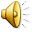 Hienja dawk li jisimgħu 
l-kelma ta’ Alla u jħarsuha
Hallelujah, Hallelujah
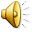 Qari mill-Evanġelju skont   
San Luqa
Lq 10, 38-42
R:/ Glorja lilek Mulej
F’dak iż-żmien, huma u mexjin, Ġesù daħal f’raħal, u laqgħetu għandha waħda mara jisimha Marta. Din kellha oħtha, jisimha Marija
li niżlet bilqiegħda f’riġlejn il-Mulej tisimgħu x’kien qiegħed jgħid. Iżda Marta kienet moħħha fuq il-ħafna xogħol tad-dar. Imbagħad
resqet u qaltlu:
“Mulej, m’intix tara kif oħti ħalliet ix-xogħol kollu fuqi biss? Mela għidilha
taqbad tagħmel xi ħaġa miegħi.” 
Qabeż il-Mulej u qalilha:
“Marta Marta! Inti taħseb wisq u tinkwieta fuq ħafna
ħwejjeġ; imma waħda hi meħtieġa. 
U Marija għażlet l-aħjar sehem, li ma jitteħdilhiex.”
Il-Kelma tal-Mulej
R:/ Tifħir lilek Kristu